Figure 4. (A) Representative confocal immunofluorescence micrographs of cultured keratinocytes expressing ...
Hum Mol Genet, Volume 17, Issue 15, 1 August 2008, Pages 2357–2369, https://doi.org/10.1093/hmg/ddn136
The content of this slide may be subject to copyright: please see the slide notes for details.
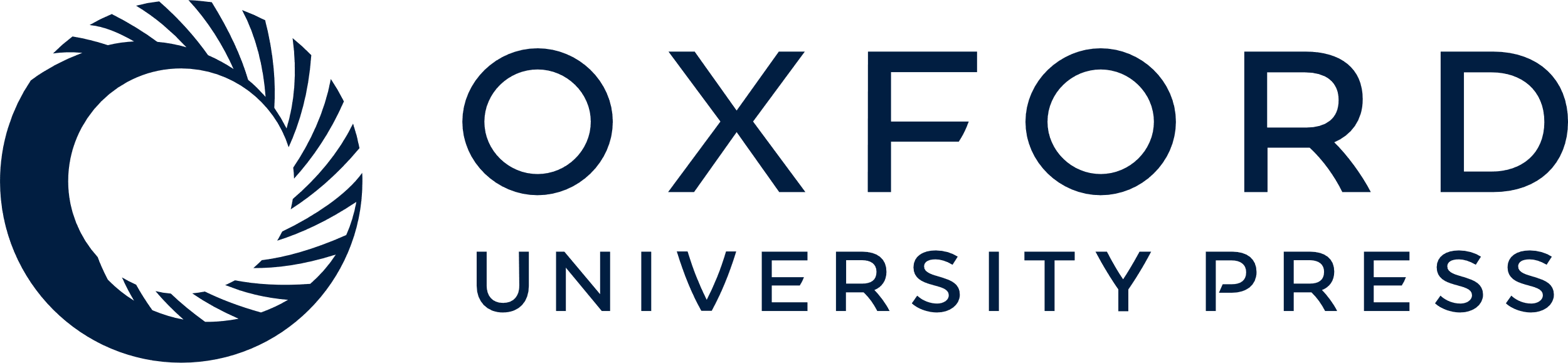 [Speaker Notes: Figure 4. (A) Representative confocal immunofluorescence micrographs of cultured keratinocytes expressing FLAG-wild-type human lamin A (K14-lamin A) and FLAG-progerin (K14-progerin) after treatment with farnesyltransferase inhibitor BMS-214662 or dimethylsulfoxide vehicle. Top panels (+DMSO) show cells after 48 h of treatment with dimethylsulfoxide and lower panels (+FTI) show cells after 48 h of treatment with BMS-214662 labeled with anti-FLAG antibodies. Bar: 10 µm for four left-most panels at left; 5 µm for two panels at right. (B) Percentages of cultured mouse keratinocytes expressing wild-type human lamin A (Lamin A) or progerin (Progerin) with abnormal nuclear morphology after 48 h of treatment with farnesyltransferase inhibitor (+FTI) or dimethylsulfoxide (+DMSO). Nuclei in 200–500 cells in 25 microscopic fields per sample were scored for abnormal morphology (‘rough’ rim fluorescence, nuclear envelope ‘blebs’) versus normal morphology (smooth, mostly circular nuclear rim fluorescence). Values are means ± SD for n = 4 experiments. *P < 0.05 for progerin-expressing cells +FTI compared to +DMSO. (C) Percentages of cultured mouse keratinocytes expressing wild-type human lamin A (Lamin A) or progerin (Progerin) with intranuclear foci after 48 h of treatment with farnesyltransferase inhibitor (+FTI) or dimethylsulfoxide (+DMSO). Nuclei in 200–500 cells in 25 microscopic fields per sample were scored for the presence of fluorescent nuclear foci. Values are means ± SD for n = 2 experiments. *P < 0.05 for progerin-expressing cells +FTI compared to +DMSO.


Unless provided in the caption above, the following copyright applies to the content of this slide: © The Author 2008. Published by Oxford University Press. All rights reserved. For Permissions, please email: journals.permissions@oxfordjournals.org]